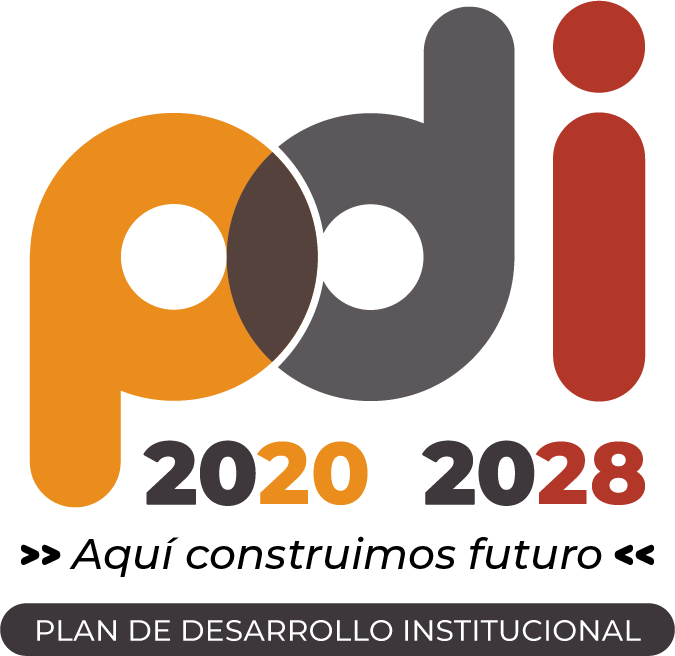 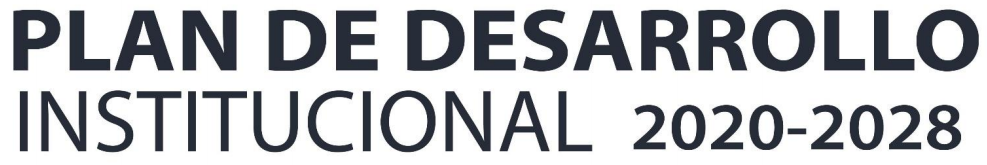 44
Proyecto
Cultura, desarrollo humano y deporte universitario como estilo de vida UTP
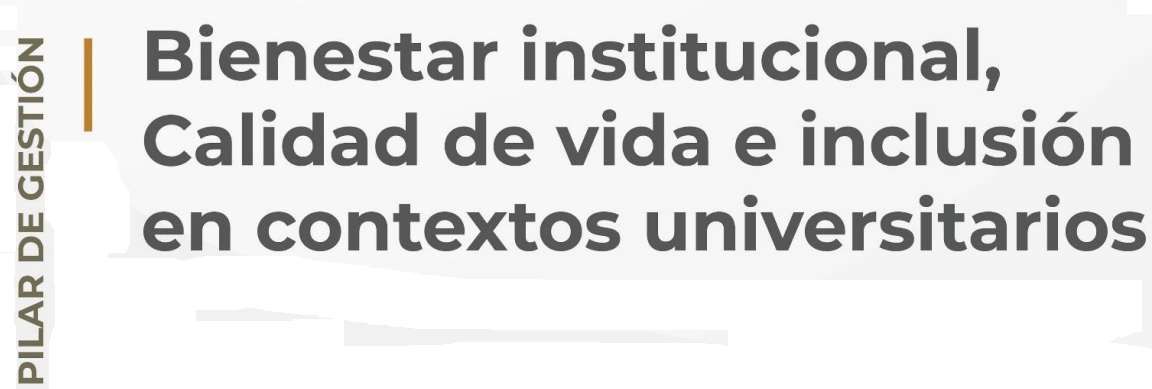 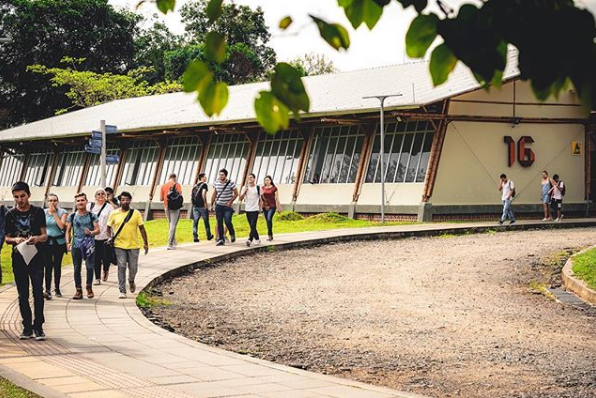 Información general del proyecto
44. Cultura, desarrollo humano y deporte universitario como estilo de vida UTP
Identificación del problema, necesidad u oportunidad
El Modelo funcional  del deporte Universitario, de la cultura y visión del desarrollo humano en la  UTP actualmente,  es  insuficiente de acuerdo al crecimiento actual,  así como las necesidades de la comunidad interna y externa que  han venido creciendo permanentemente, y con ella, sus gustos, expectativas e intereses en lo deportivo, a lo que la oferta institucional se ha quedado corta (insuficiente y restringida) en lo referente a programas, servicios y espacios deportivos que podría ofrecer.  

En este sentido se considera que las políticas, visión  y objetivos institucionales de la UTP,  están desarticuladas a tal demanda, así como al contexto, tendencias  y normatividad  del deporte Universitario a nivel nacional y   por consiguiente al modelo de la  UTP en sus componentes de deporte formativo, recreativo, competitivo, hábitos saludables, club deportivo y el uso de los escenarios deportivos, presuntamente debido a la  falta de claridad por parte de las dependencias involucradas en la toma de decisiones para el desarrollo de este modelo  y todo lo que requiere (necesidades en materia de talento humano, espacios, preparación y entrenamiento del deporte competitivo, implementación) para su adecuado y óptimo desarrollo que atienda la demanda creciente. Esto conlleva a que sea insuficiente la asignación de recursos económicos para el desarrollo de la estrategia deportiva UTP y en ella el crecimiento en calidad y cantidad no solo de los programas deportivos, sino de los escenarios existentes.
44. Cultura, desarrollo humano y deporte universitario como estilo de vida UTP
Identificación del problema, necesidad u oportunidad
44. Cultura, desarrollo humano y deporte universitario como estilo de vida UTP
Descripción del proyecto
Consiste en el Fortalecimiento de las dimensiones de la formación integral  de la Comunidad Universitaria, a través del desarrollo humano, el deporte y la cultura,  durante su permanencia en esta comunidad y aún después de que egrese exitosamente ya con el rol de egresado, jubilado y/o comunidad externa, desde una perspectiva holística; generando acciones positivas que permitan resaltar e integrar a la cultura institucional las expresiones  de la comunidad, reconocimiento y apoyando a grupos poblacionales con necesidades educativas especiales y promoviendo sus talentos, habilidades y destrezas. El desarrollo de las actividades deportivas en todos sus componentes (formativo, recreativo, competitivo, club deportivo, escenarios deportivos y actividad física saludable), se hace fundamental para lograr este propósito por medio de la dinámica y ejecución continua de los planes operativos que estos componentes desarrollan para todos los nichos poblacionales. Igualmente, estos componentes requieren de espacios que si bien, han venido creciendo en esta última administración de 16 a 35 escenarios deportivos, requieren de adecuaciones, dotaciones, mantenimiento de todos los espacios deportivos que permitan su desarrollo y óptima utilización por parte de los usuarios.
44. Cultura, desarrollo humano y deporte universitario como estilo de vida UTP
General
Objetivos del proyecto
Consolidar un modelo de deporte, cultura y desarrollo humano Universitario construido con la participación de todos los grupos sociales y de interés del deporte UTP (nivel directivo y operativo), conforme a la normatividad   nacional, el objetivo visional de la Universidad y las tendencias y necesidades del deporte y la cultura UTP.
44. Cultura, desarrollo humano y deporte universitario como estilo de vida UTP
Específicos
Implementar una estrategia de masificación cultural y artística para la Comunidad Universitaria.
 
Transversalizar la Estrategia de Formación para el Desarrollo Humano en la Comunidad Universitaria.
 
Implementar un modelo consolidado y validado de Deporte Universitario, con todos los actores sociales de la Universidad implicados con el sector.
Planes operativos
44. Cultura, desarrollo humano y deporte universitario como estilo de vida UTP